Ipoh, Malaysia!
Ipoh is the capital city of the state of Perak, Malaysia and also the third largest city in the country.
Ipoh is the capital city of the state of Perak, Malaysia and also the third largest city in the country. It is approximately 200 km (120 mi) north of Kuala Lumpur and 130 km (81 mi) south of Penang on the North-South Expressway.

It is bordered by Batu Gajah in the west, Cameron Highlands in the east and Simpang Pulai in the south.

Ipoh's old world charm and booming hipster cafes has impressed the largest travel guide book publisher in the world, Lonely Planet, after the city was listed as one of the best Asian destinations to visit in 2016. Ipoh is the only city in Malaysia to be listed, at sixth place.
Skyline
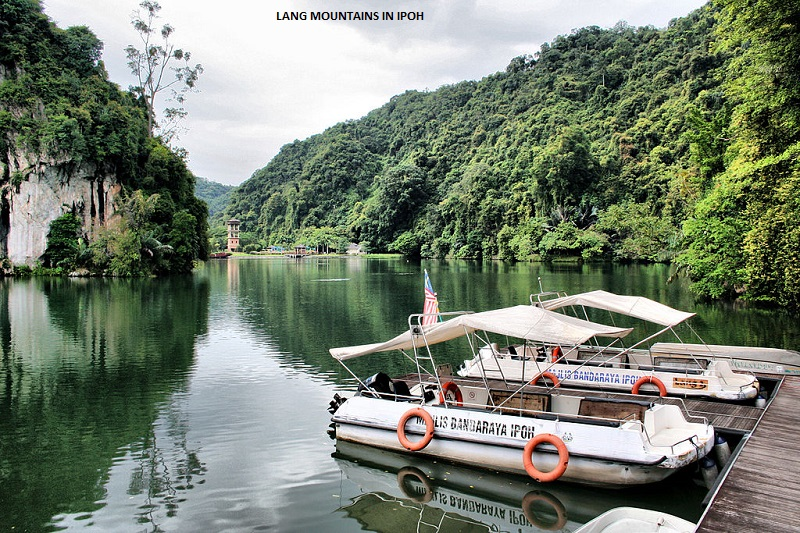 Perak Cave Temple
Cave temple
Sam Poh Tong, one of the many beautiful temples in Ipoh
One of the 7 wall art murals drawn by Ernest Zacharevic in Ipoh old town.
D.R. Seenivasagam Park, formerly Coronation Park
Lang Mountains